2
0
2
0
点击此处添加标题
Please enter your content here, can be used to paste by copying your text and choose to keep only text. Please enter your content here, can be used to paste by copying your text and choose to keep only text.
1
请在这里输入您的标题
Please enter your content here, can be used to paste by copying your text and choose to keep only text.
2
请在这里输入您的标题
Please enter your content here, can be used to paste by copying your text and choose to keep only text.
目 录
CONTENTS
3
请在这里输入您的标题
Please enter your content here, can be used to paste by copying your text and choose to keep only text.
4
请在这里输入您的标题
Please enter your content here, can be used to paste by copying your text and choose to keep only text.
01
请输入您的标题
Please enter your content here, can be used to paste by copying your text and choose to keep only text.
Part One
请输入您的标题
Experience as your reference, prudence as your brother.
请输入您的标题
Please enter your content here, can be used to paste by copying your text and choose to keep only text.
3,456￥
Please enter your content here
Please enter your content here, can be used to paste by copying your text and choose to keep only text.
Please enter your content here, can be used to paste by copying your text and choose to keep only text. Please enter your content here, can be used to paste by copying your text and choose to keep only text.
请输入您的标题
Experience as your reference, prudence as your brother.
请输入您的标题
Please enter your content here, can be used to paste by copying your text and choose to keep only text. Please enter your content here, can be used to paste by copying your text and choose to keep only text. Please enter your content here, can be used to paste by copying your text and choose to keep only text.
请输入标题
请输入标题
请输入标题
请输入标题
请输入您的标题
Experience as your reference, prudence as your brother.
请输入您的标题
请输入您的标题
Please enter your content here, can be used to paste by copying your text and choose to keep only text.
Please enter your content here, can be used to paste by copying your text and choose to keep only text.
请输入您的标题
请输入您的标题
Please enter your content here, can be used to paste by copying your text and choose to keep only text.
Please enter your content here, can be used to paste by copying your text and choose to keep only text.
Photoshop Cs6
请输入您的标题
请输入您的标题
Please enter your content here, can be used to paste by copying your text and choose to keep only text.
Please enter your content here, can be used to paste by copying your text and choose to keep only text.
请输入您的标题
Experience as your reference, prudence as your brother.
请输入您的标题
Please enter your content here, can be used to paste by copying your text and choose to keep only text. Please enter your content here, can be used to paste by copying your text and choose to keep only text.
请输入您的标题
Experience as your reference, prudence as your brother.
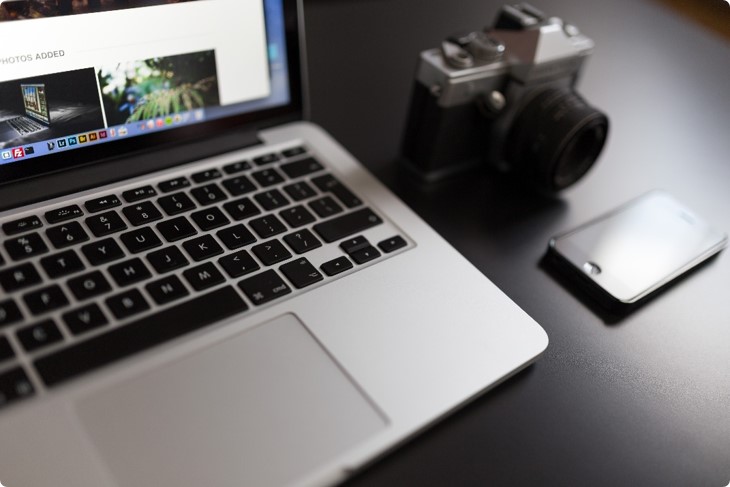 请输入您的标题
Please enter your content here, can be used to paste by copying your text and choose to keep only text.
Windows 10
37.5%
Please enter your content here, can be used to paste by copying your text and choose to keep only text.
Please enter your content here, can be used to paste by copying your text and choose to keep only text. Please enter your content here, can be used to paste by copying your text and choose to keep only text.
02
请输入您的标题
Please enter your content here, can be used to paste by copying your text and choose to keep only text.
Part Two
请输入您的标题
Experience as your reference, prudence as your brother.
请输入标题
请输入标题
请输入标题
请输入标题
Please enter your content here, can be used to paste by copying your text and choose to keep only text.
Please enter your content here, can be used to paste by copying your text and choose to keep only text.
Please enter your content here, can be used to paste by copying your text and choose to keep only text.
Please enter your content here, can be used to paste by copying your text and choose to keep only text.
请输入您的标题
Experience as your reference, prudence as your brother.
Please enter your content here, can be used to paste by copying your text and choose to keep only text. Please enter your content here
Please enter your content here, can be used to paste by copying your text and choose to keep only text.
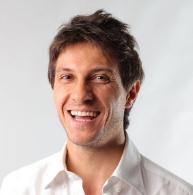 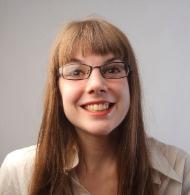 Lebron James
Allen Iverson
Experience as your reference, prudence.
Your and will brother prudence a as.
23
21
请输入您的标题
Experience as your reference, prudence as your brother.
请输入标题
Please enter your content here, can be used to paste by copying your text
请输入标题
Please enter your content here, can be used to paste by copying your text
04
请输入标题
Please enter your content here, can be used to paste by copying your text
请输入标题
03
Please enter your content here, can be used to paste by copying your text
02
01
请输入您的标题
Experience as your reference, prudence as your brother.
请输入您的标题
Please enter your content here, can be used to paste by copying your text and choose to keep only text.
请输入您的标题
请输入您的标题
Please enter your content here, can be used to paste by copying your text and choose to keep only text.
请输入您的标题
Please enter your content here, can be used to paste by copying your text and choose to keep only text.
请输入您的标题
Experience as your reference, prudence as your brother.
请输入您的标题
2
0
1
7
2
0
1
8
Please enter your content here, can be used to paste by copying your text and choose to keep only text.
65.2%
74.8%
请输入您的标题
Please enter your content here, can be used to paste by copying your text and choose to keep only text.
03
请输入您的标题
Please enter your content here, can be used to paste by copying your text and choose to keep only text.
Part Three
请输入您的标题
Experience as your reference, prudence as your brother.
请输入您的标题
Please enter your content here, can be used to paste by copying your text and choose to keep only text.
请输入您的标题
Please enter your content here, can be used to paste by copying your text and choose to keep only text.
Weakness
Threats
Please enter your content here, can be used to paste by copying your text and choose to keep only text.
Opportunity
Superiority
请输入您的标题
请输入您的标题
Please enter your content here, can be used to paste by copying your text and choose to keep only text.
请输入您的标题
Experience as your reference, prudence as your brother.
请输入您的标题
Please enter your content here, can be used to paste by copying your text and choose to keep only text. Please enter your content here, can be used to paste by copying your text and choose to keep only text.
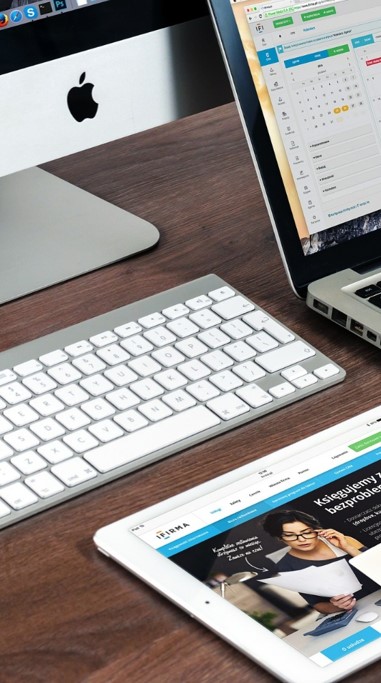 Please enter your content here, can be used to paste by copying your text and choose to keep only text. Please enter your content here
4,465$
78%
请输入标题
请输入标题
请输入您的标题
Experience as your reference, prudence as your brother.
请输入您的标题
请输入您的标题
Please enter your content here, can be used to paste by copying your text and choose to keep only text.
Please enter your content here, can be used to paste by copying your text and choose to keep only text.
请输入您的标题
请输入您的标题
Please enter your content here, can be used to paste by copying your text and choose to keep only text.
Please enter your content here, can be used to paste by copying your text and choose to keep only text.
请输入您的标题
Experience as your reference, prudence as your brother.
78.6%
请输入您的标题
请输入您的标题
请输入您的标题
Please enter your content here, can be used to paste by copying your text and choose to keep only text.
Please enter your content here, can be used to paste by copying your text and choose to keep only text.
Please enter your content here, can be used to paste by copying your text and choose to keep only text.
请输入您的标题
Experience as your reference, prudence as your brother.
请输入您的标题
Please enter your content here, can be used to paste by copying your text and choose to keep only text.
Please enter your content here, can be used to paste by copying your text and choose to keep only text.
Please enter your content here, can be used to paste by copying your text and choose to keep only text.
请输入您的标题
Please enter your content here, can be used to paste by copying your text and choose to keep only text. Please enter your content here, can be used to paste by copying your text and choose to keep only text.
04
请输入您的标题
Please enter your content here, can be used to paste by copying your text and choose to keep only text.
Part Four
请输入您的标题
01
Experience as your reference, prudence as your brother.
请输入您的标题
请输入您的标题
Please enter your content here, can be used to paste by copying your text and choose to keep only text. Please enter your content here, can be used to paste by copying your text and choose to keep only text.
请输入您的标题
请输入您的标题
Please enter your content here, can be used to paste by copying your text and choose to keep only text. Please enter your content here, can be used to paste by copying your text and choose to keep only text.
请输入您的标题
请输入您的标题
Experience as your reference, prudence as your brother.
78.6%
Step One
Step Two
Step Three
请输入您的标题
请输入您的标题
Please enter your content here, can be used to paste by copying your text and choose to keep only text. Please enter your content here, can be used to paste by copying your text and choose to keep only text.
Please enter your content here, can be used to paste by copying your text and choose to keep only text. Please enter your content here, can be used to paste by copying your text and choose to keep only text.
请输入您的标题
Experience as your reference, prudence as your brother.
33.4%
18.2%
56%
North America
China
Please enter your content here, can be used to paste by copying your text and choose to keep only text.
Please enter your content here, can be used to paste by copying your text and choose to keep only text.
European
Please enter your content here, can be used to paste by copying your text and choose to keep only text.
请输入您的标题
Experience as your reference, prudence as your brother.
辽宁
35.6%
Please enter your content here, can be used to paste by copying your text and choose to keep only text.
44.1%
山东
Please enter your content here, can be used to paste by copying your text and choose to keep only text.
16.8%
福建
Please enter your content here, can be used to paste by copying your text and choose to keep only text.
广州
61.8%
Please enter your content here, can be used to paste by copying your text and choose to keep only text.
感谢观看